2020
简约红蓝商务风
Your content to play here, or through your copy, paste in this box, and select only the text.
请在此添加标题
01
Please add the title here
请在此添加标题
02
目 录
COMPANY
Please add the title here
请在此添加标题
03
Please add the title here
请在此添加标题
04
Please add the title here
第一部分
请在此添加标题
Please add the title here
Fresh business general template
Applicable to enterprise introduction, summary report, sales marketing, chart dataa
添加您的标题
Fresh business general template Applicable to enterprise introduction
添加标题
¥：888,000
请在此添加文字说明，编辑文字。请在此添加文字说明，编辑文字。请在此添加文字说明，编辑文字。请在此添加文字说明，编辑文字。请在此添加文字说明，编辑文字。请在此添加文字说明，编辑文字。
添加标题
请在此添加文字说明，编辑文字。请在此添加文字说明，编辑文字。请在此添加文字说明，编辑文字。

请在此添加文字说明，编辑文字。请在此添加文字说明，编辑文字。请在此添加文字说明，编辑文字。
99%
添加您的标题
Fresh business general template Applicable to enterprise introduction
添加标题
添加标题
请在此添加文字说明，编辑文字。请在此添加文字说明，编辑文字。
请在此添加文字说明，编辑文字。请在此添加文字说明，编辑文字。
添加标题
添加标题
请在此添加文字说明，编辑文字。请在此添加文字说明，编辑文字。
请在此添加文字说明，编辑文字。请在此添加文字说明，编辑文字。
添加您的标题
Fresh business general template Applicable to enterprise introduction
添加标题
添加标题
添加标题
添加标题
请在此添加文字说明，编辑文字。
请在此添加文字说明，编辑文字。
请在此添加文字说明，编辑文字。
请在此添加文字说明，编辑文字。
添加您的标题
Fresh business general template Applicable to enterprise introduction
添加标题
添加标题
请在此添加文字说明，编辑文字。
请在此添加文字说明，编辑文字。
添加标题
请在此添加文字说明，编辑文字。
第二部分
请在此添加标题
Please add the title here
Fresh business general template
Applicable to enterprise introduction, summary report, sales marketing, chart dataa
添加您的标题
Fresh business general template Applicable to enterprise introduction
添加标题
添加标题
请在此添加文字说明，编辑文字。请在此添加文字说明，编辑文字。
请在此添加文字说明，编辑文字。请在此添加文字说明，编辑文字。
添加 标题
添加 标题
添加 标题
添加 标题
添加标题
添加标题
请在此添加文字说明，编辑文字。请在此添加文字说明，编辑文字。
请在此添加文字说明，编辑文字。请在此添加文字说明，编辑文字。
添加您的标题
Fresh business general template Applicable to enterprise introduction
添加标题
添加标题
添加标题
添加标题
请在此添加文字说明，编辑文字。请在此添加文字说明，编辑文字。
请在此添加文字说明，编辑文字。请在此添加文字说明，编辑文字。
请在此添加文字说明，编辑文字。请在此添加文字说明，编辑文字。
请在此添加文字说明，编辑文字。请在此添加文字说明，编辑文字。
添加标题
添加标题
添加标题
添加标题
请在此添加文字说明，编辑文字。请在此添加文字说明，编辑文字。
请在此添加文字说明，编辑文字。请在此添加文字说明，编辑文字。
请在此添加文字说明，编辑文字。请在此添加文字说明，编辑文字。
请在此添加文字说明，编辑文字。请在此添加文字说明，编辑文字。
添加您的标题
Fresh business general template Applicable to enterprise introduction
添加标题
添加标题
请在此添加文字说明，编辑文字。请在此添加文字说明，编辑文字。请在此添加文字说明，编辑文字。请在此添加文字说明，编辑文字。
请在此添加文字说明，编辑文字。请在此添加文字说明，编辑文字。请在此添加文字说明，编辑文字。请在此添加文字说明，编辑文字。
添加标题
请在此添加文字说明，编辑文字。请在此添加文字说明，编辑文字。请在此添加文字说明，编辑文字。请在此添加文字说明，编辑文字。
添加标题
请在此添加文字说明，编辑文字。请在此添加文字说明，编辑文字。请在此添加文字说明，编辑文字。请在此添加文字说明，编辑文字。
添加您的标题
Fresh business general template Applicable to enterprise introduction
您的标题
您的标题
您的标题
您的标题
请在此添加文字说明，编辑文字。请在此添加文字说明，编辑文字。请在此添加文字说明，编辑文字。
请在此添加文字说明，编辑文字。请在此添加文字说明，编辑文字。请在此添加文字说明，编辑文字。
请在此添加文字说明，编辑文字。请在此添加文字说明，编辑文字。请在此添加文字说明，编辑文字。
请在此添加文字说明，编辑文字。请在此添加文字说明，编辑文字。请在此添加文字说明，编辑文字。
添加您的标题
Fresh business general template Applicable to enterprise introduction
添加标题
添加标题
请在此添加文字说明，编辑文字。请在此添加文字说明，编辑文字。
请在此添加文字说明，编辑文字。请在此添加文字说明，编辑文字。
添加标题
添加标题
请在此添加文字说明，编辑文字。请在此添加文字说明，编辑文字。
请在此添加文字说明，编辑文字。请在此添加文字说明，编辑文字。
添加您的标题
Fresh business general template Applicable to enterprise introduction
添加标题
请在此添加文字说明，编辑文字。请在此添加文字说明，编辑文字。请在此添加文字说明，编辑文字。请在此添加文字说明，编辑文字。
请在此添加文字说明，编辑文字。请在此添加文字说明，编辑文字。
请在此添加文字说明，编辑文字。请在此添加文字说明，编辑文字。
第三部分
请在此添加标题
Please add the title here
Fresh business general template
Applicable to enterprise introduction, summary report, sales marketing, chart dataa
添加您的标题
Fresh business general template Applicable to enterprise introduction
添加标题
请在此添加文字说明，编辑文字。请在此添加文字说明，编辑文字。
添加标题
请在此添加文字说明，编辑文字。请在此添加文字说明，编辑文字。
添加标题
请在此添加文字说明，编辑文字。请在此添加文字说明，编辑文字。
添加您的标题
Fresh business general template Applicable to enterprise introduction
添加标题
添加标题
请在此添加文字说明，编辑文字。请在此添加文字说明，编辑文字。
请在此添加文字说明，编辑文字。请在此添加文字说明，编辑文字。
添加标题
添加标题
请在此添加文字说明，编辑文字。请在此添加文字说明，编辑文字。
请在此添加文字说明，编辑文字。请在此添加文字说明，编辑文字。
添加您的标题
Fresh business general template Applicable to enterprise introduction
添加标题
请在此添加文字说明，编辑文字。请在此添加文字说明，编辑文字。请在此添加文字说明，编辑文字。请在此添加文字说明，编辑文字。
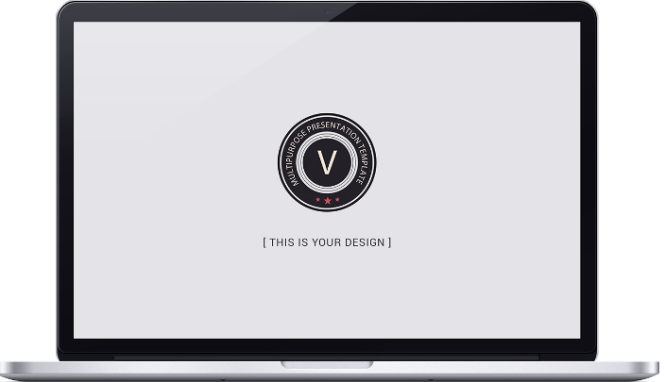 添加您的标题
Fresh business general template Applicable to enterprise introduction
添加标题
添加标题
A
B
请在此添加文字说明，编辑文字。请在此添加文字说明，编辑文字。
请在此添加文字说明，编辑文字。请在此添加文字说明，编辑文字。
添加标题
添加标题
C
D
请在此添加文字说明，编辑文字。请在此添加文字说明，编辑文字。
请在此添加文字说明，编辑文字。请在此添加文字说明，编辑文字。
第四部分
请在此添加标题
Please add the title here
Fresh business general template
Applicable to enterprise introduction, summary report, sales marketing, chart dataa
添加您的标题
Fresh business general template Applicable to enterprise introduction
添加标题
添加标题
请在此添加文字说明，编辑文字。请在此添加文字说明，编辑文字。
请在此添加文字说明，编辑文字。请在此添加文字说明，编辑文字。
添加标题
添加标题
请在此添加文字说明，编辑文字。请在此添加文字说明，编辑文字。
请在此添加文字说明，编辑文字。请在此添加文字说明，编辑文字。
添加您的标题
Fresh business general template Applicable to enterprise introduction
请在此添加文字说明，编辑文字。请在此添加文字说明，编辑文字。
请在此添加文字说明，编辑文字。请在此添加文字说明，编辑文字。
请在此添加文字说明，编辑文字。请在此添加文字说明，编辑文字。
请在此添加文字说明，编辑文字。请在此添加文字说明，编辑文字。
请在此添加文字说明，编辑文字。请在此添加文字说明，编辑文字。
请在此添加文字说明，编辑文字。请在此添加文字说明，编辑文字。
2020
谢谢您的观看
Fresh business general template Applicable to enterprise introduction, summary report, sales marketing, 
chart data